A CASE STUDY: WRITING A SPANISH DICTIONARY AS A COLLABORATIVE TASK AMONG BEGINNER STUDENTS
Nuria López
Newcastle University
Background: why this study?
► to enhance vocabulary acquisition 
► to change attitude/approach towards vocabulary learning

Task proposed: create your own Spanish dictionary as a collaborative task
Research questions
1. Has this task improved students’ vocabulary acquisition?

2. Has this task had any impact on the students’ approach to vocabulary learning? Do they think the task was useful? 

3. Have students enjoyed this task? Do they think it should be introduced in their course?
Setting and participants
GROUP A (15 participants)

7 male                                   8 female

Native language: 7 English, 2 Chinese, 2 Cantonese, 1 Lithuanian, 1 Hindi, 
1 Vietnamese, 1 Russian/Kazakh
30 PARTICIPANTS
Business Spanish 1
Beginner
Undergraduate (2nd year)
Age 19-23
3 hours Spanish/week
GROUP B (15 participants)

7 male                                   8 female

Native language: 7 English, 5 Chinese, 1 Vietnamese, 1 Czech, 1 Arabic
12-WEEK STUDY
Feb-May 2012
WEEKS 1-6
Group A (experimental group) prepare their dictionary

Group B (control group)
WEEKS 7-12
Group B (experimental group) prepare their dictionary

Group A (control group)
WEEK 6
Group A’s dictionary is finished

Vocabulary Test 1: ALL students
WEEK 12
Group B’s dictionary is finished

Vocabulary Test 2: ALL students
Procedure: the dictionaries
Students’ role:
► Choose words and prepare entries
► Collaboration

Teacher’s role:
► Edit the dictionary (weekly update)
► Check information in the entries
► Guidance
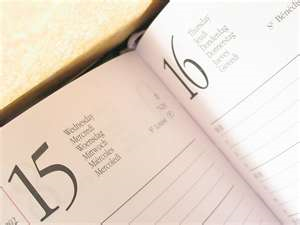 Group A dictionary: 208 words

Group B dictionary: 243 words
Results
Vocabulary Tests: week 6 & 12
Vocabulary seen in the 6 previous weeks
Question 1: receptive vocabulary
Questions 2 and 3: productive vocabulary



Research question 1
Has this task improved students’ vocabulary acquisition?
Percentage of students who got higher marks when in experimental group
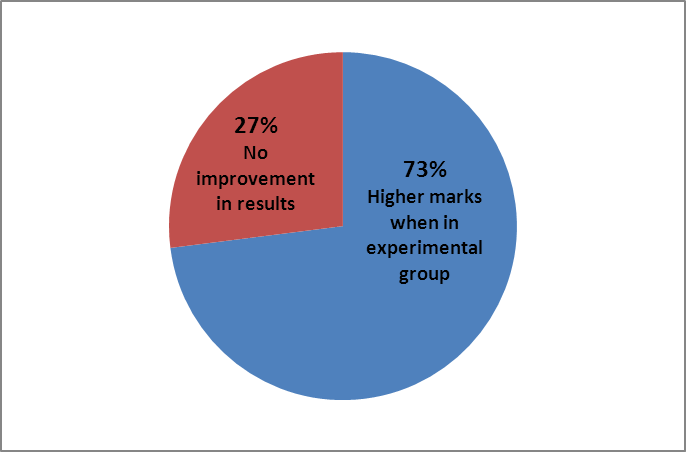 Percentage of students in relation to mark increase
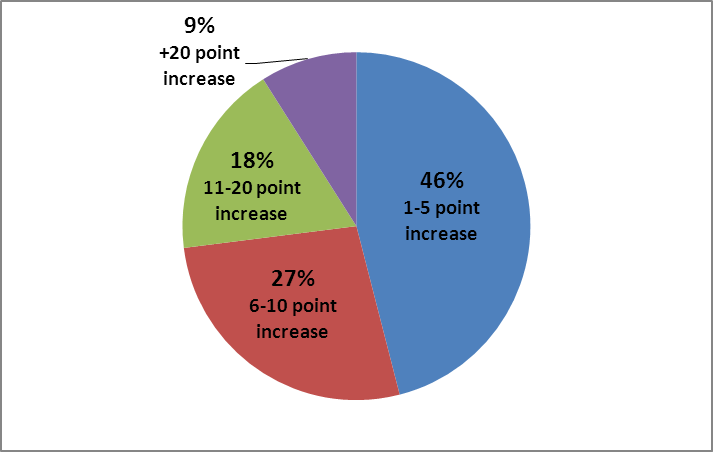 Percentage of students with higher marks in Q1, Q2 and Q3

Q1: 66.6%

Q2: 63.6%

Q2: 63%
Research question 1
Has this task improved students’ vocabulary acquisition?

► Yes, it has for high percentage of students (although with irregular mark increases)
► It has also improved both receptive and productive vocabulary
Results
Questionnaire 1: pre-task
Questionnaire 2: post-task



Research question 2
Has this task had any impact on the students’ approach to vocabulary learning? Do they think the task was useful?
Questionnaire 1: pre-task
□ I do not specifically devote time to learn new vocabulary. I learn new words through general practice of the language, ….

□ I specifically devote time to learn new vocabulary 
	□ regularly (i.e., every week, after a new
             topic has been covered in class, etc.)
	□ when revising for assignments 
	□ other? (Please explain below)
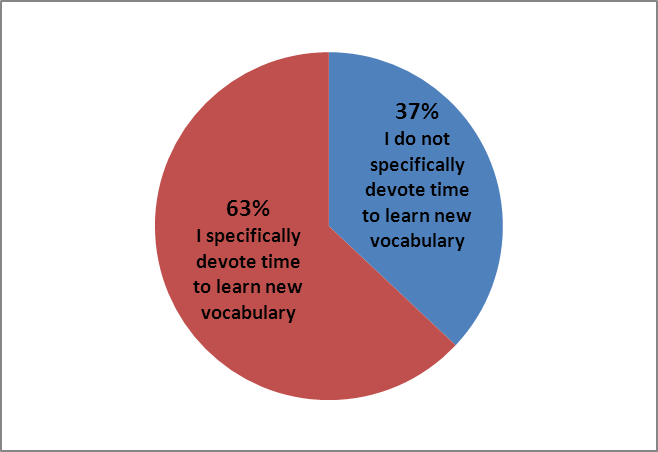 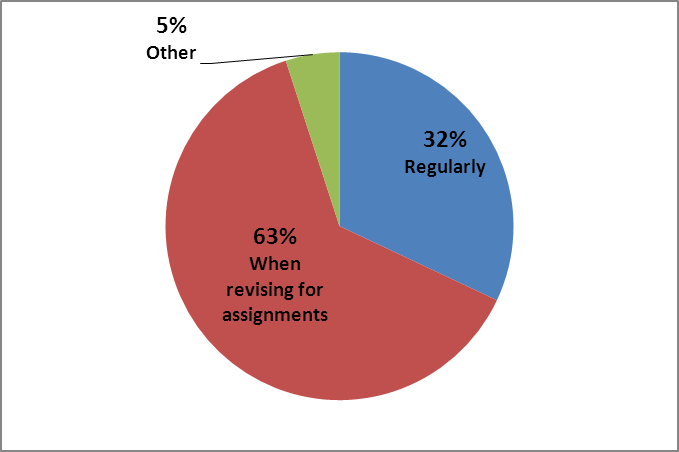 Questionnaire 2: post-task
Do you think that, as a result of your participation in the task, you will devote more time to learn Spanish vocabulary in the future?
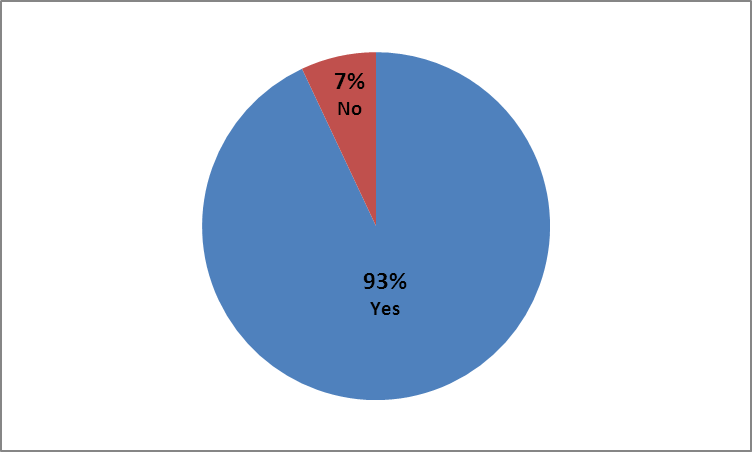 Questionnaire 2: post-task
□ I think my participation helped me to learn more words in Spanish.
□ I think my participation helped me to learn more words in Spanish and to understand better how to use them.
□ I think my participation did not help me to learn more words in Spanish, but it did help me to understand better how to use the words I learnt.
□ I think my participation did not help me to learn more words in Spanish or to understand better how to use them.
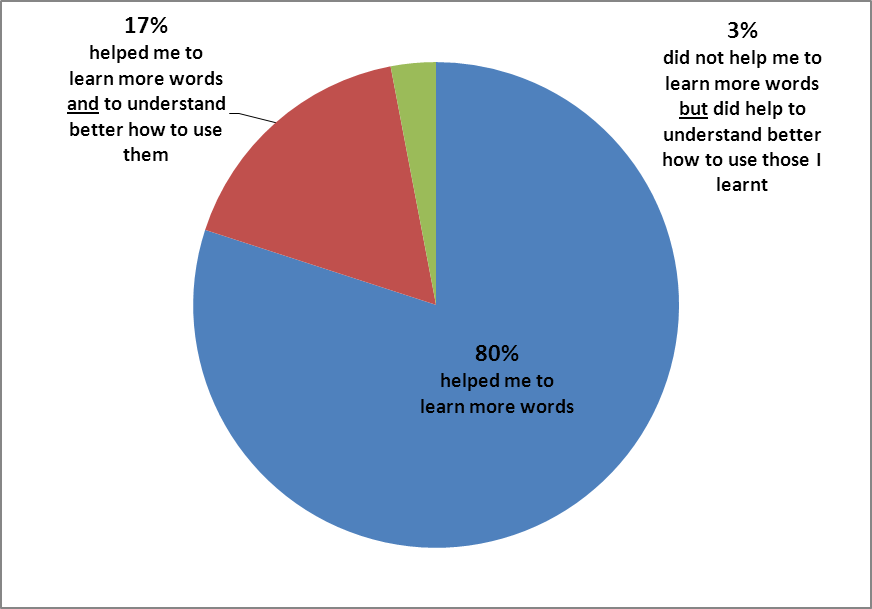 Questionnaire 2: post-task
Do you think you benefited from doing this task in a group?
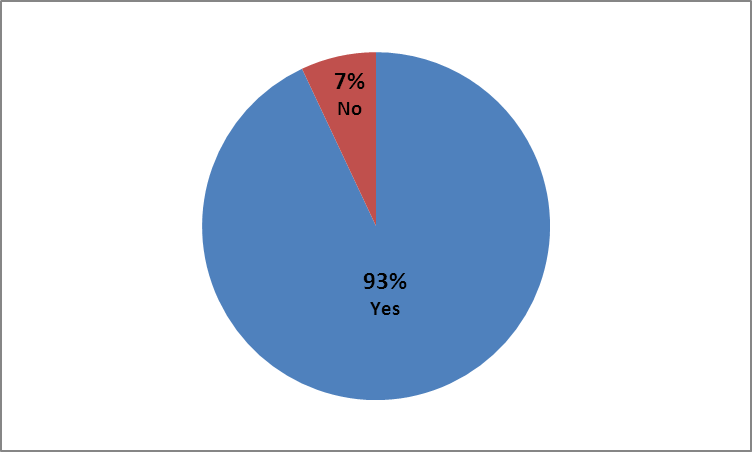 Everyone’s different ideas helped in gathering new vocab.
It made me do it. More motivation.
Yes, because it makes you do it, otherwise might not try hard enough.
Provides a better range of vocabulary.
More people meant more words and definitions.
Less pressure on individual.
Research question 2
Has this task had any impact on the students’ approach to vocabulary learning? Do they think they task was useful? 

► Most students intend to devote more time to vocabulary learning
► All students think task was useful 
► Most students think they benefited from working in a group
Results
Questionnaire 2: post-task



Research question 3
Have students enjoyed this task? Do they think it should be introduced in their course?
Questionnaire 2: post-task
Did you enjoy doing this task?
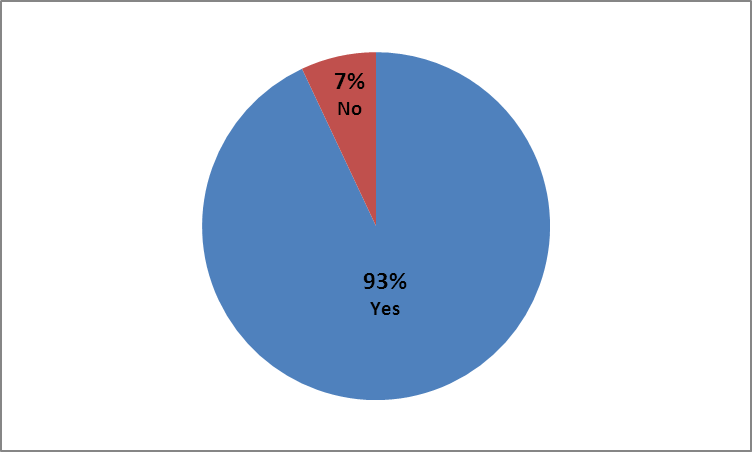 Yes, a different way of learning new words.
Keeping track of Spanish. As we only have 3 hours seminar per week, doing the task helped me memorise the Spanish.
It was useful to group the vocab we’d learnt together.
Interesting way of learning, unusual.
Questionnaire 2: post-task
Do you think a task like this should be introduced in your language course?
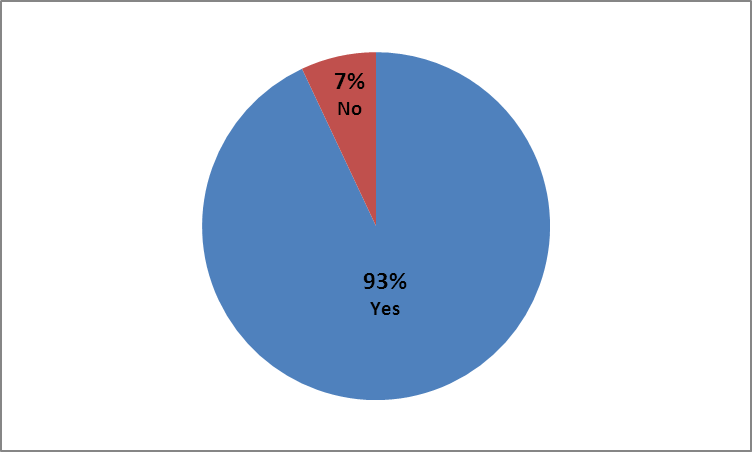 Helps you recap key words at the end of each session and provides a good work database.
It is a useful thing to have for revision for exams.
It is very beneficial as by the end we will all have a good amount of vocab to learn and revise for the exam.
Good for revision at the end of year and encourages learning throughout.
Research question 3
Have students enjoyed this task? Do they think it should be introduced in their course? 

► Most students enjoyed the task
► Most students would like to have this task in their course
Results: group interviews
Group interviews: week 13 (4 sts.) & week 14 (2 sts.)
► Test as a motivation for learning
► Follow-up activities with the words introduced in the dictionary
► Organise words following textbook units
► Working on the dictionary as part of their homework
Conclusions
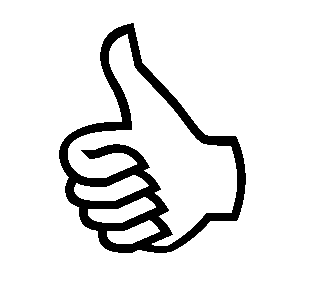 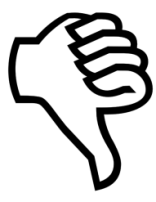 ► motivation and engagement
► attitude towards vocabulary learning
► (very) significant improvement in some cases
► impact on receptive and  productive vocabulary
► improvement achieved in many cases not significant
The road ahead
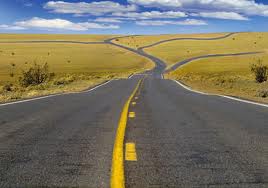 ► complement the dictionary task with follow-up activities
► consider the introduction of vocabulary tests